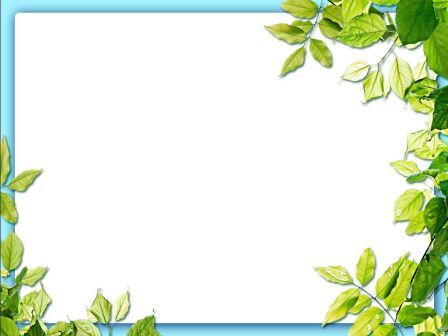 Презентація до уроку “Значення грибів у природі та житті людини”Вчитель біології: Бандура Валентина Олександрівна
Розсохуватський навчально-виховний комплекс “Дошкільний навчальний заклад – загальноосвітня школа І-ІІІ ступенів”Катеринопільської районної ради Черкаської області
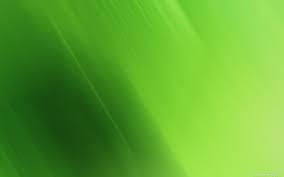 Тема уроку: Значення грибів у        природі та житті людини
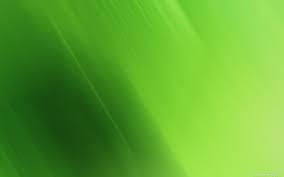 Мета уроку
Узагальнити знання з теми “Гриби”.
Формувати знання про значення грибів у природі та житті людини.
Розвивати вміння аналізувати , порівнювати, робити висновки.
Виховувати любов до природи.
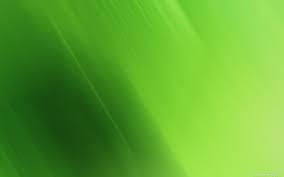 Роль грибів у природі
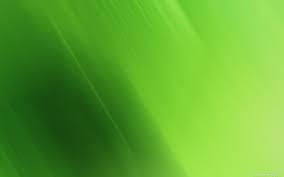 Досягнення в медицині
Під час Другої світової війни майже 90% вояків з інфікованими рани вилікували саме завдяки пеніциліну. За своє відкриття О. Флемінг та його колеги в 1945 р. отримали нобелівську премію в галузі медицини.
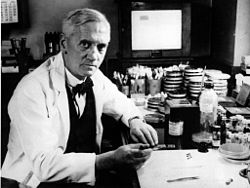 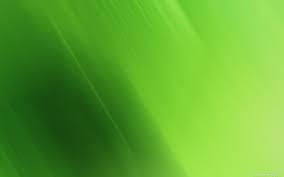 Чага – чорний березовий гриб
Паразитує переважно на березах, але може вражати й вільху, бук, клен, горобину. У вражених дерев утворюються чорні вирости до 40 см. Ці нарости застосовують при запаленні або виразкових захворюваннях шлунка. Настій з чаги використовують для підвищення захисних властивостей організму, як знеболювальний засіб.
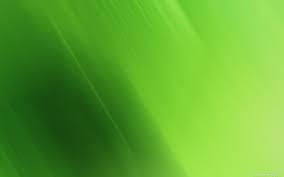 Чага на стовбурах дерев
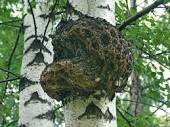 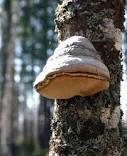 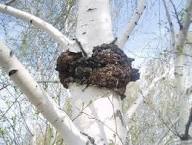 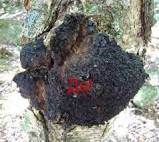 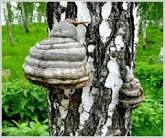 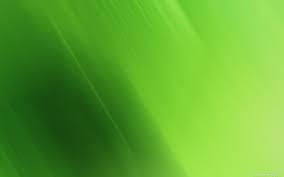 Домовий гриб
Справжній домовий гриб, плодові тіла якого сягають завтовшки до 4 см та діаметром до 50 см, руйнує деревину будівель. Щоб запобігти його оселенню, треба слідкувати за тим, щоб деревина будівель залишалась сухою.
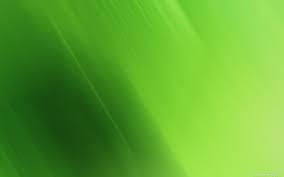 Домовий гриб на дерев’яних предметах
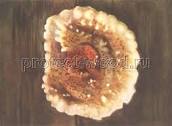 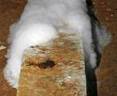 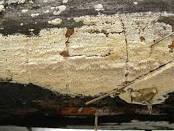 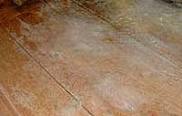 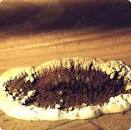 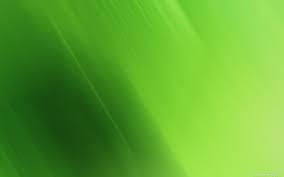 Паразитичні гриби
Ці гриби знищують врожайність до 50%.
Спричиняють тяжкі захворювання шкіри, випадіння волосся, руйнують нігті.
   Щоб уникнути зараження паразитичними грибами, потрібно неухильно дотримуватися правил особистої гігієни. А зараженим людям слід негайно звернутися до лікаря.
 Деякі гриби використовують у біологічному методі боротьби зі шкідниками.
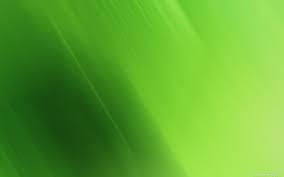 Значення грибів
Цвілеві гриби
Дріжджі
Псують продукти харчування, різноманітні вироби з деревини та дерев’яні будівлі.
Виготовляють антибіотики, лимонну кислоту.
Розкладають рештки рослин і тварин.
Здатні розкладати цукри до спирту та вуглекислого газу та отримують необхідну їм енергію.
Використовують для отримання спирту, в хлібопекарській та пивоварній промисловості.
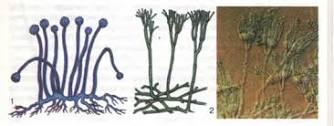 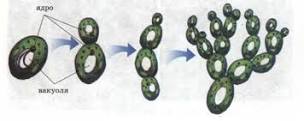 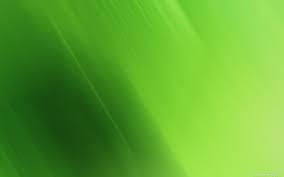 Поміркуйте
Із чим пов’язано те, що багато видів грибів-сапротрофів можуть переходити до паразитичного способу життя?
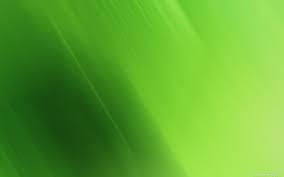 Рефлексія
Яка роль грибів у процесах грунтоутворення?
Яку користь від грибів отримує людина?
Якої шкоди гриби можуть завдавати здоров’ю людини?
Якої шкоди господарству людини можуть завдавати гриби?
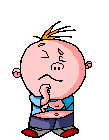 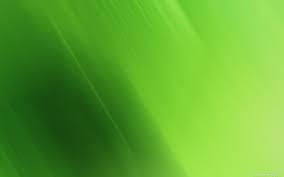 Домашнє завдання
Диференційоване завдання
Прочитати 57 параграф підручника.
Скласти кросворд “Значення грибів у природі та житті людини”
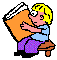 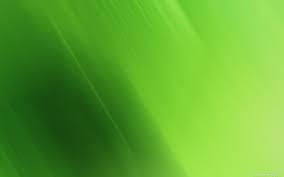 Використана література
Балан П.Г., Мусієнко М. М., Остапченко Л. І., Матяш Н. Ю., Славний П. С., Серебряков В. В. підручник “Біологія” 6 клас.
Гамуля Ю. Г., Гамуля О. В.  План-конспект “Усі уроки біології”.
Цимбал Н. М., Берегова О. Д. практикум з валеології “Основи долікарської допомоги”, - Тернопіль “Навчальна книга - Богдан”.